МАУК «Централизованная  библиотечная система» г. Пскова
Библиотека-Центр общения и информации им. И.Н. Григорьева
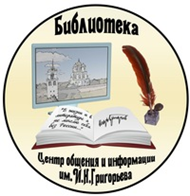 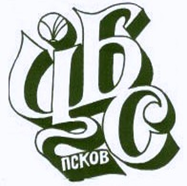 Обычные/необычные формы популяризации книги и чтения:практический опыт Библиотеки-Центра общения и информации им. И.Н. Григорьева.
Копаницкая Наталья Ивановна,
заведующий Библиотекой – 
Центром общения и информации
им. И.Н. Григорьева
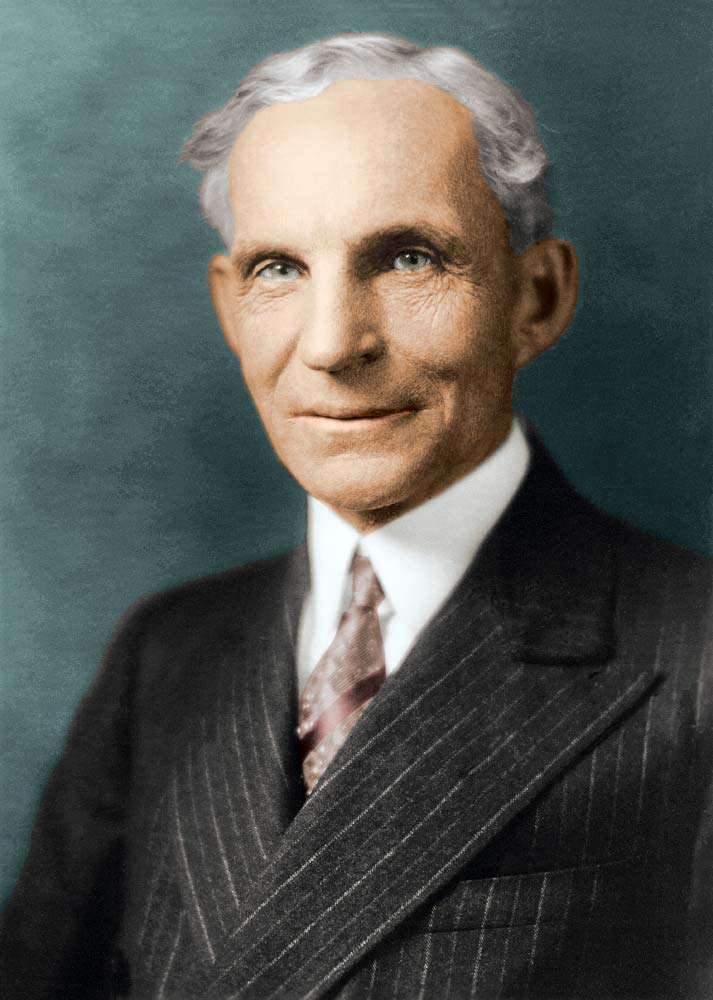 «Если у тебя есть энтузиазм, 
ты можешь совершить 
все, что угодно. 
Энтузиазм – 
это основа 
любого прогресса». 

Генри  Форд
Интерактивные книги – 
«изюминка» библиотечного фонда
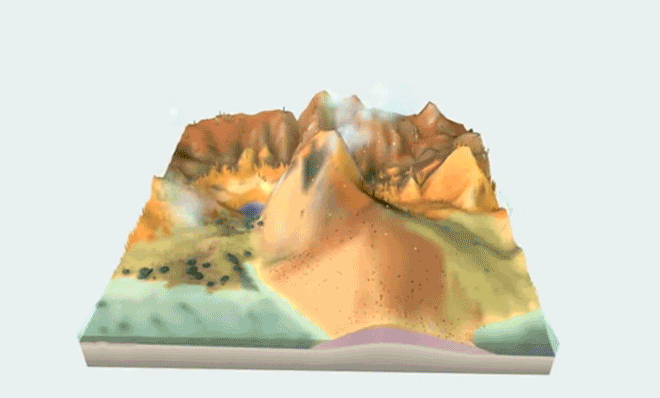 Книжки-подушки
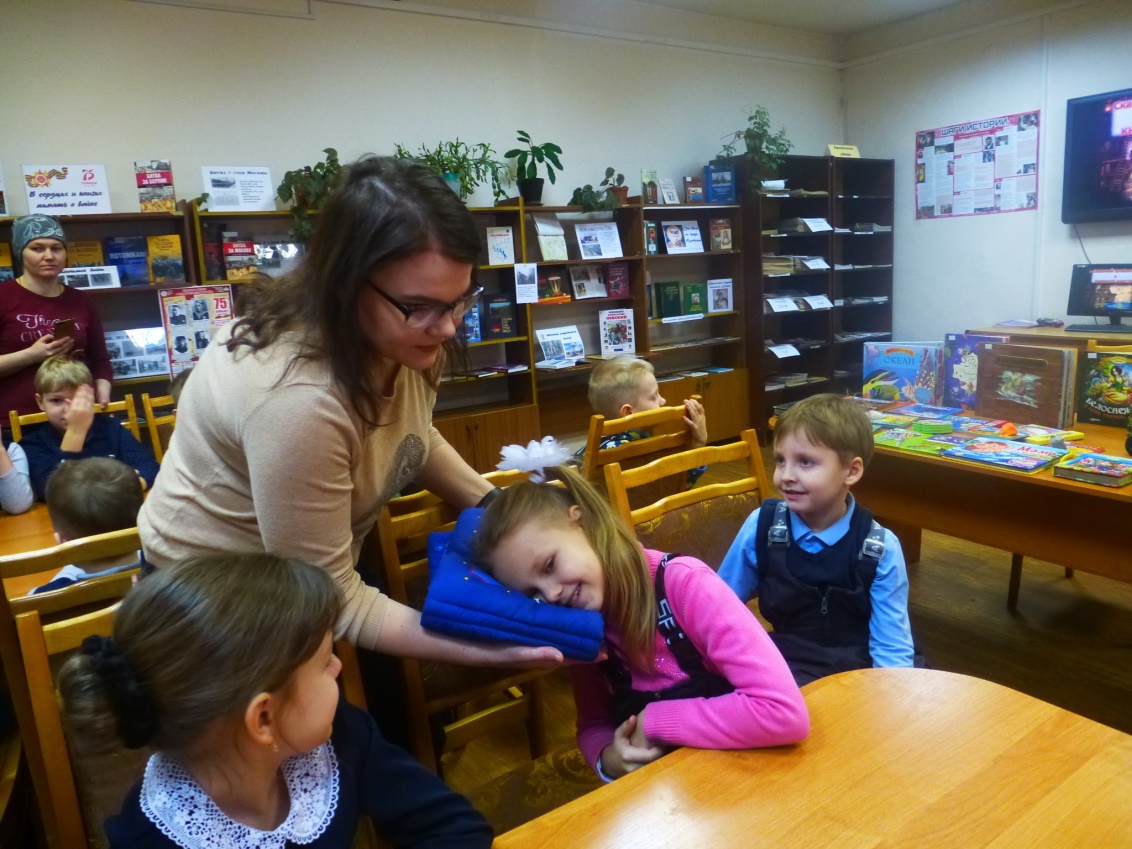 Книги с 3Д–иллюстрациями
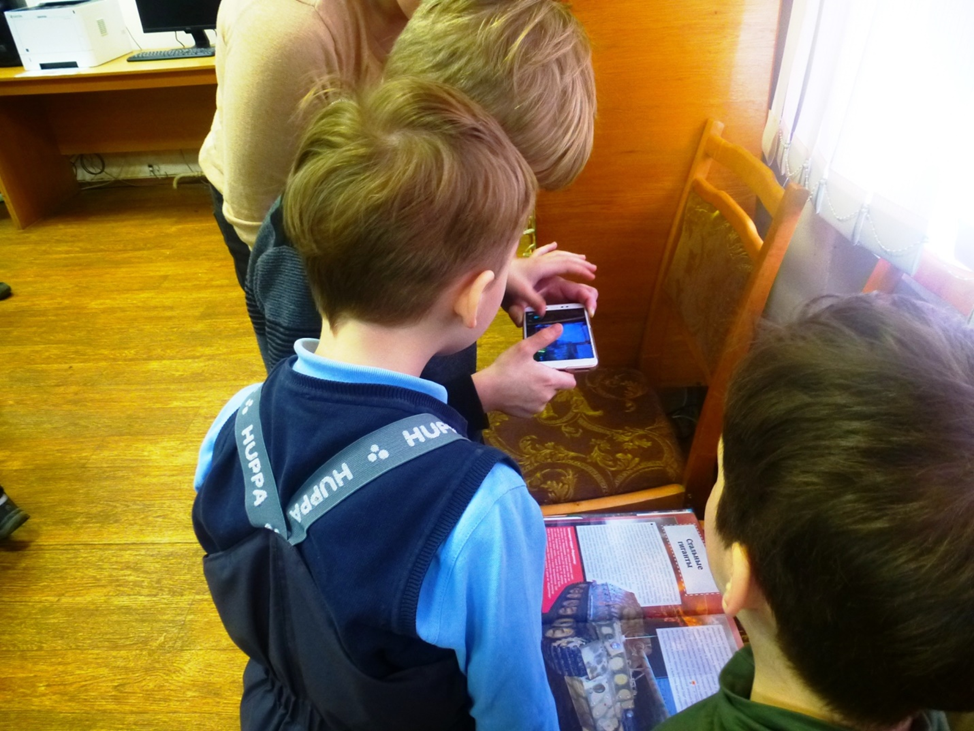 Книги с объёмными элементами
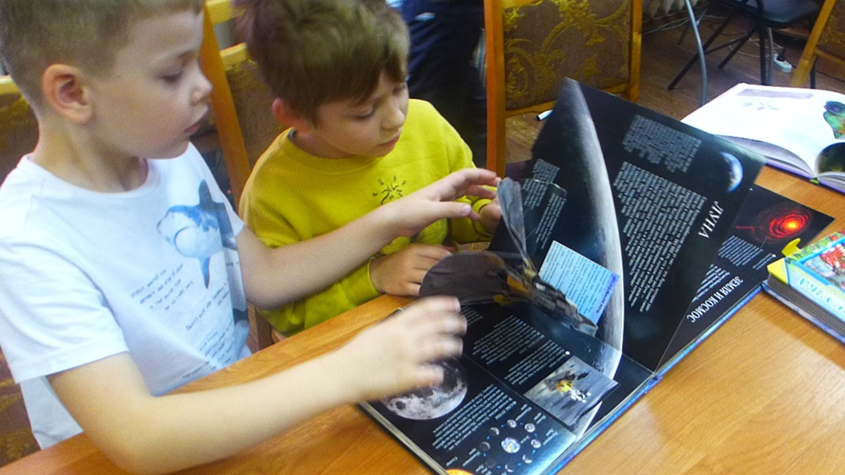 Книги с объёмными элементами
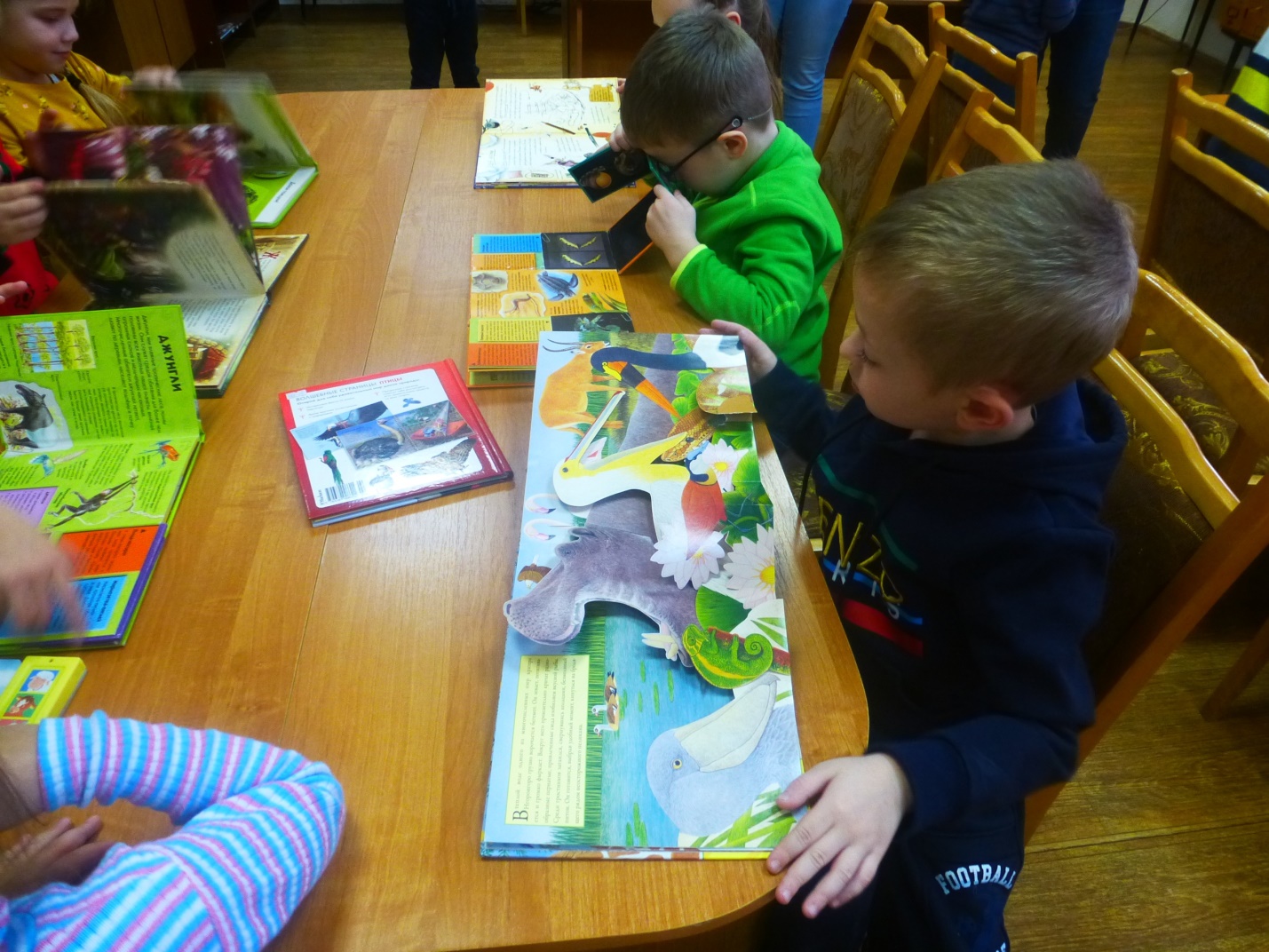 Книги с элементами
кукольного театра
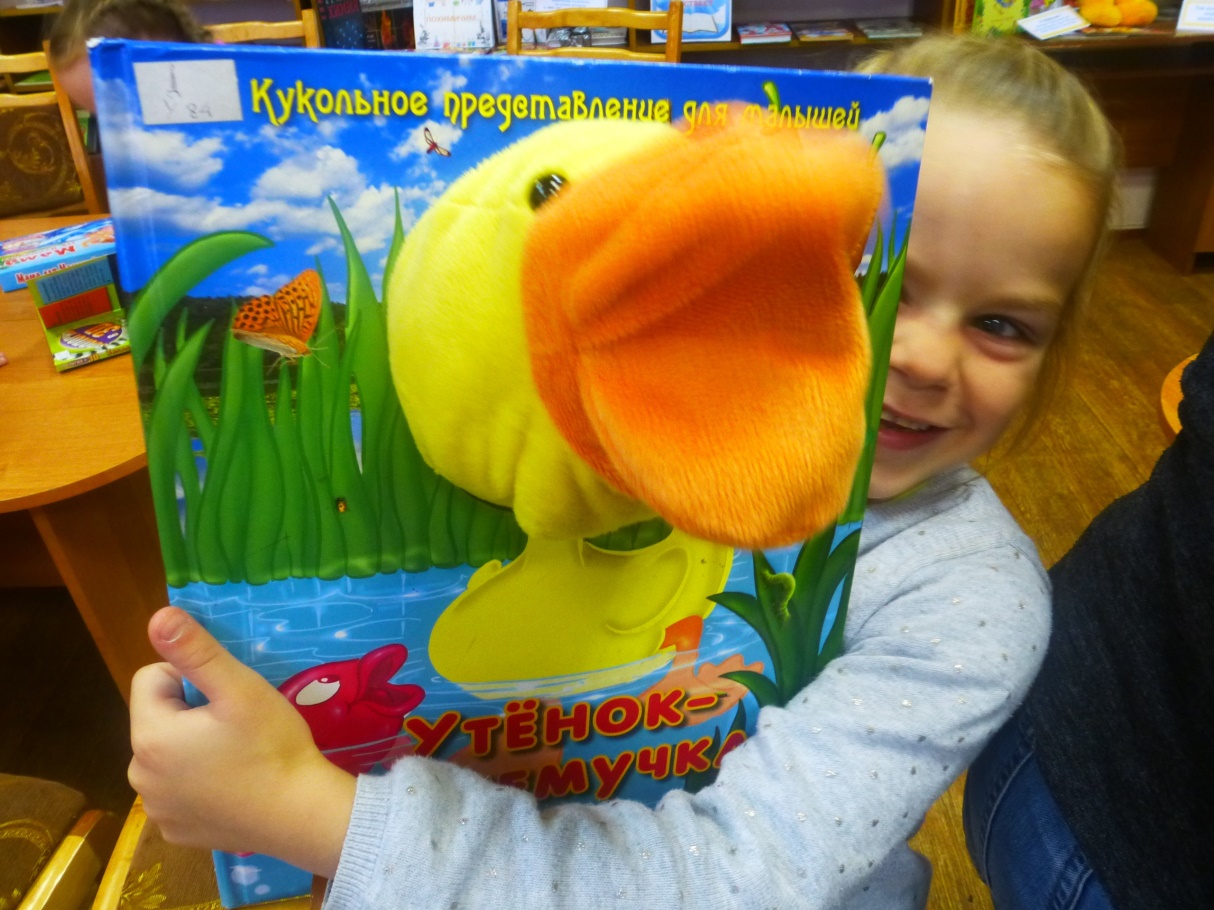 «Музыкальные» книги
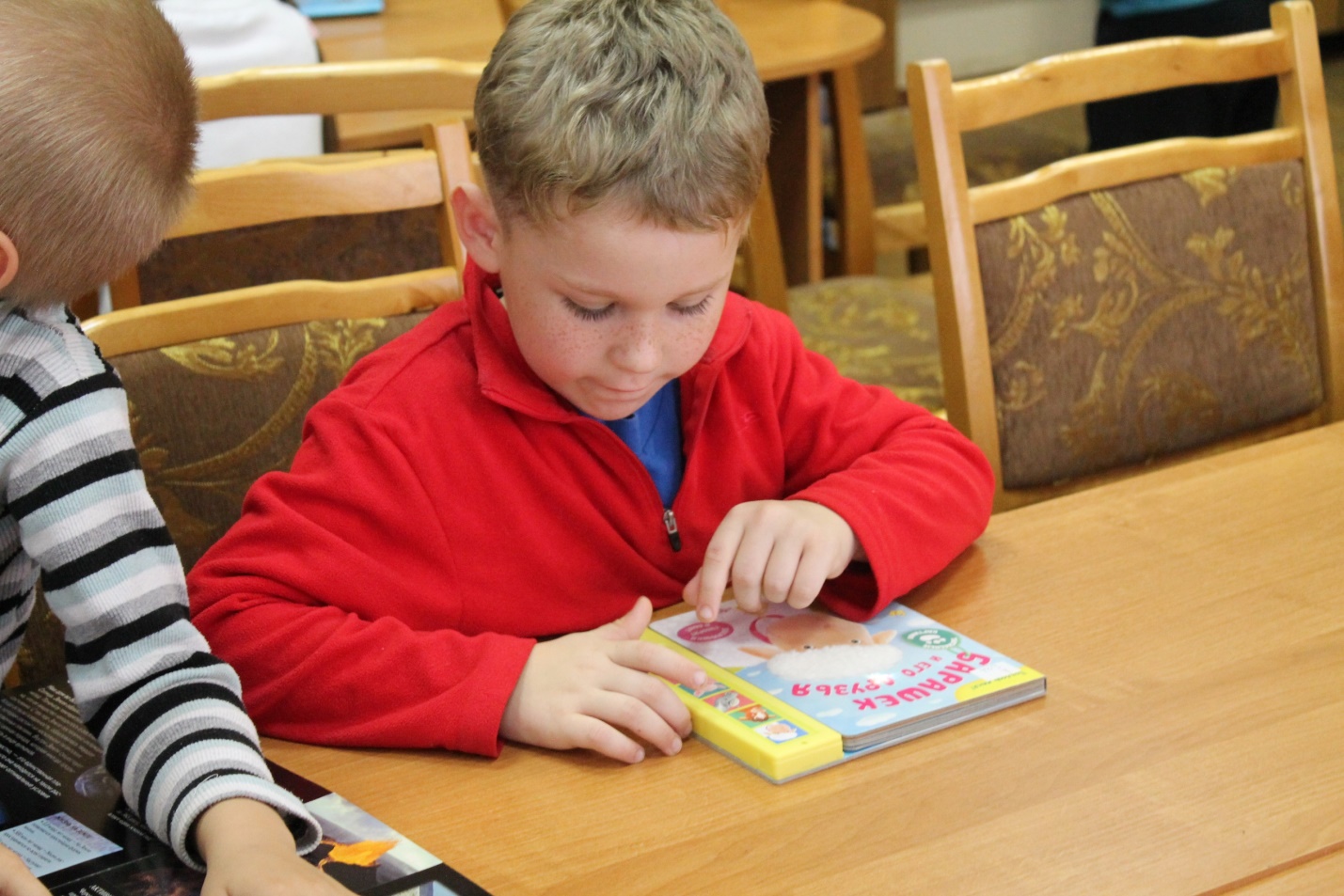 Книги с 3Д-очками
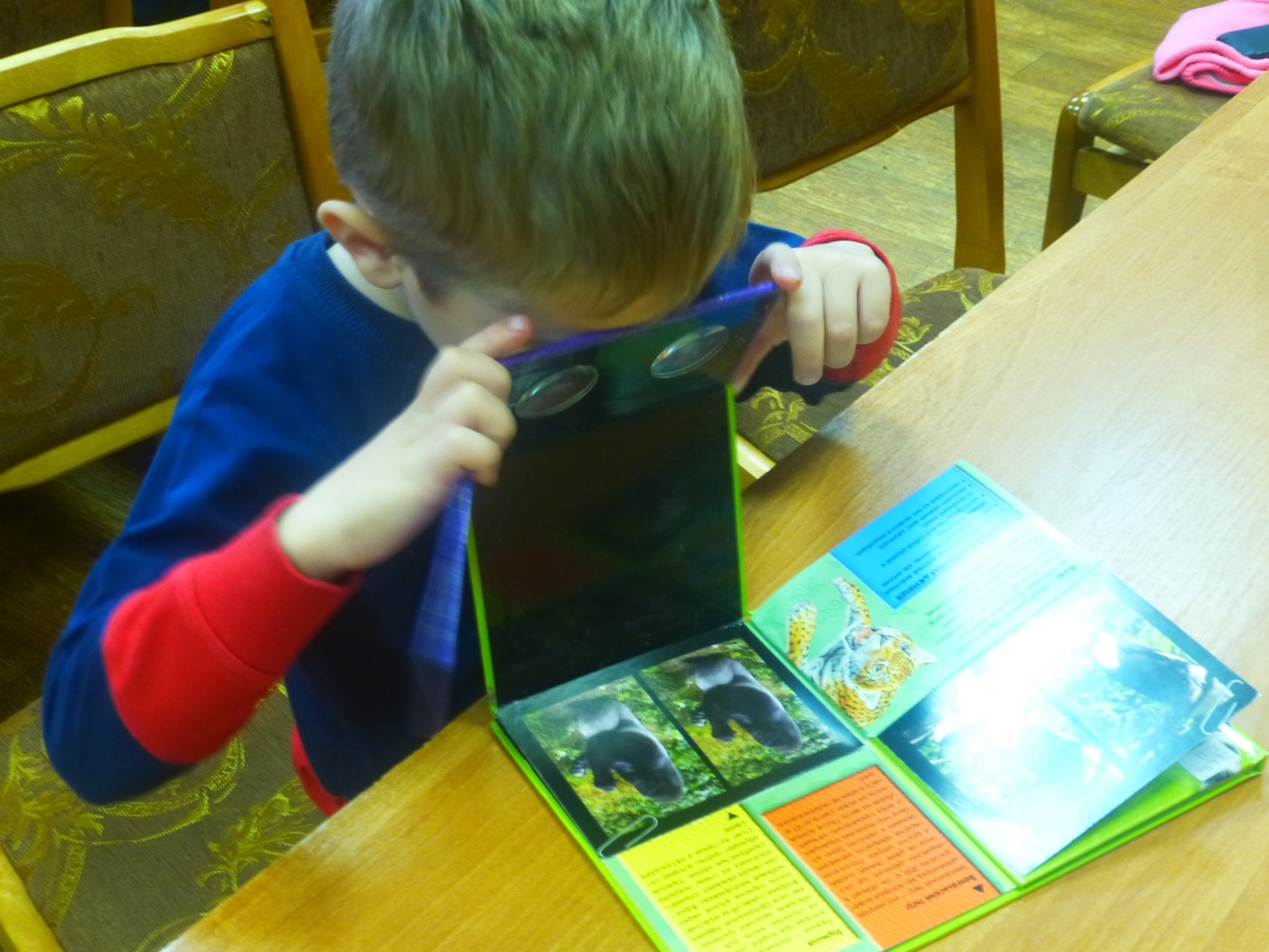 Книги с 3Д–иллюстрациями
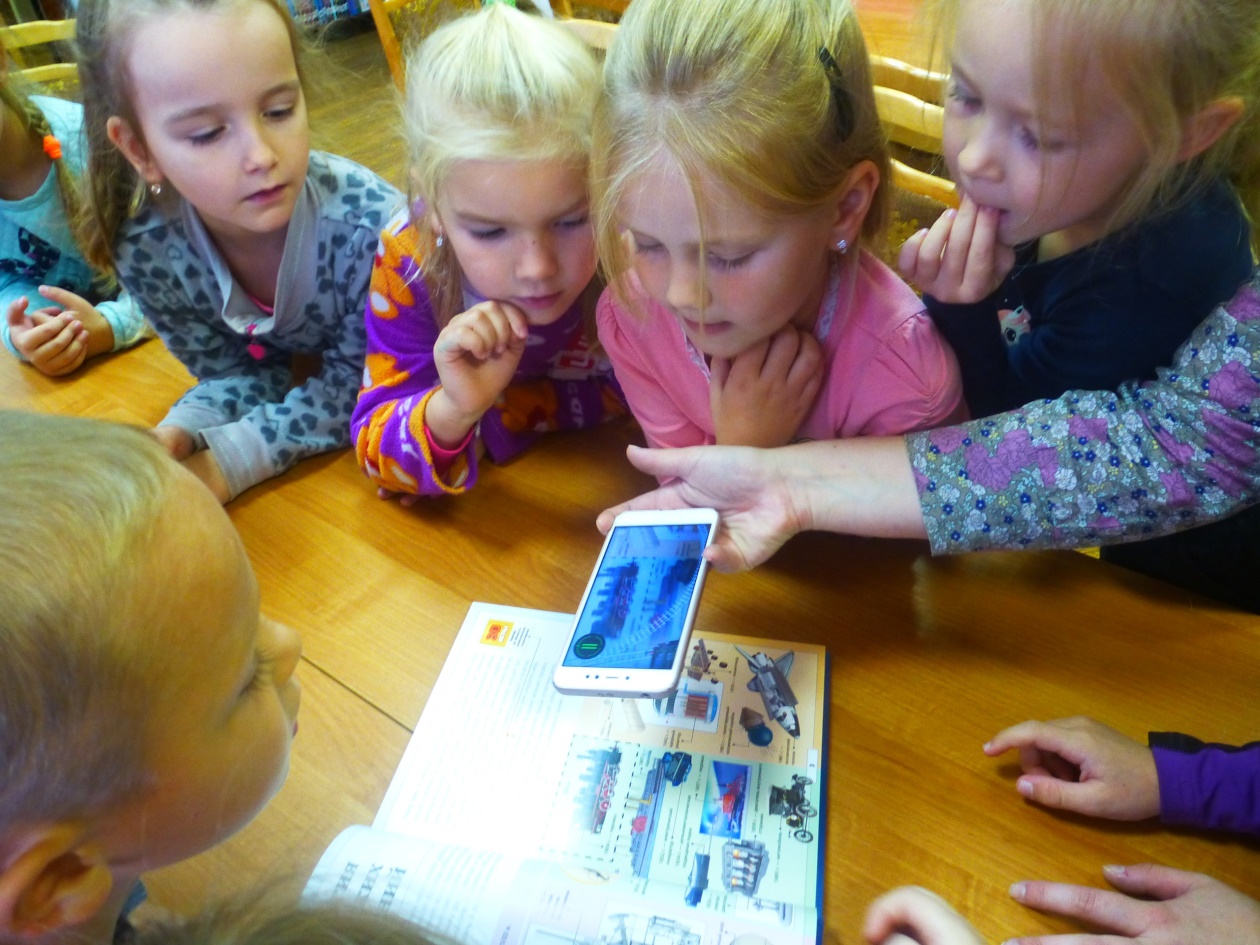 Интерактивные книжные выставки
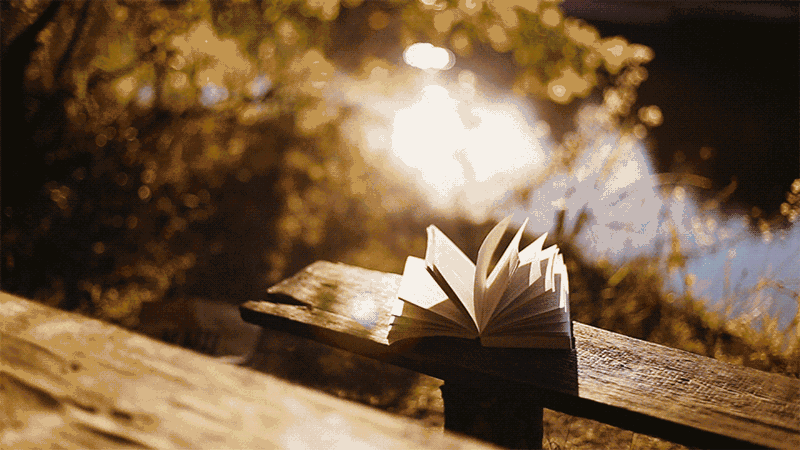 Интерактивная книжно-иллюстративная выставка «Нет преград человеческой мысли»
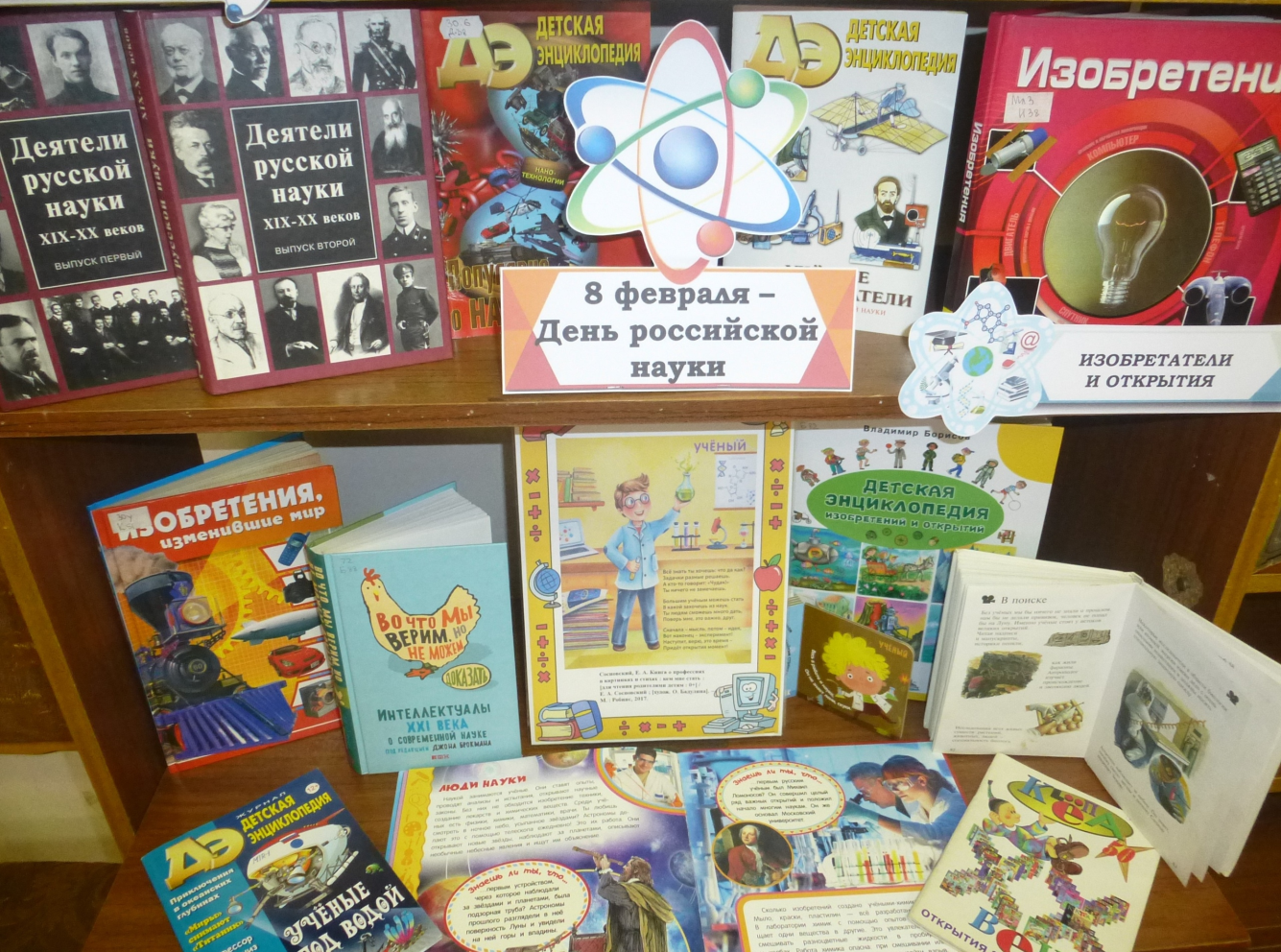 Одно из заданий интерактивной выставки 
«Нет преград человеческой мысли»
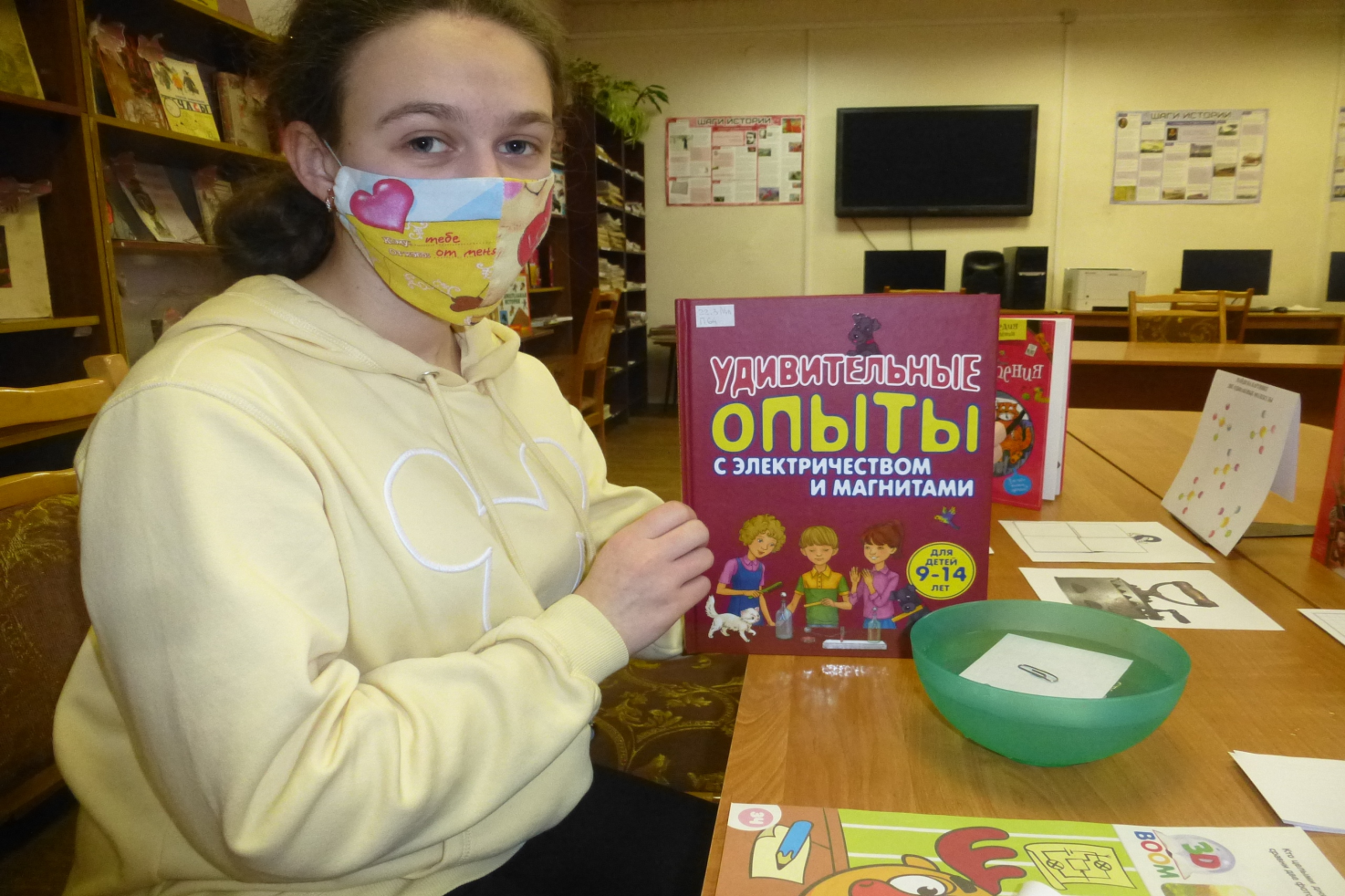 Награда за правильное выполнение заданий интерактивной книжной выставки «Сохраняя 
леса – сохраняем Россию» - рисование 3Д-рукой
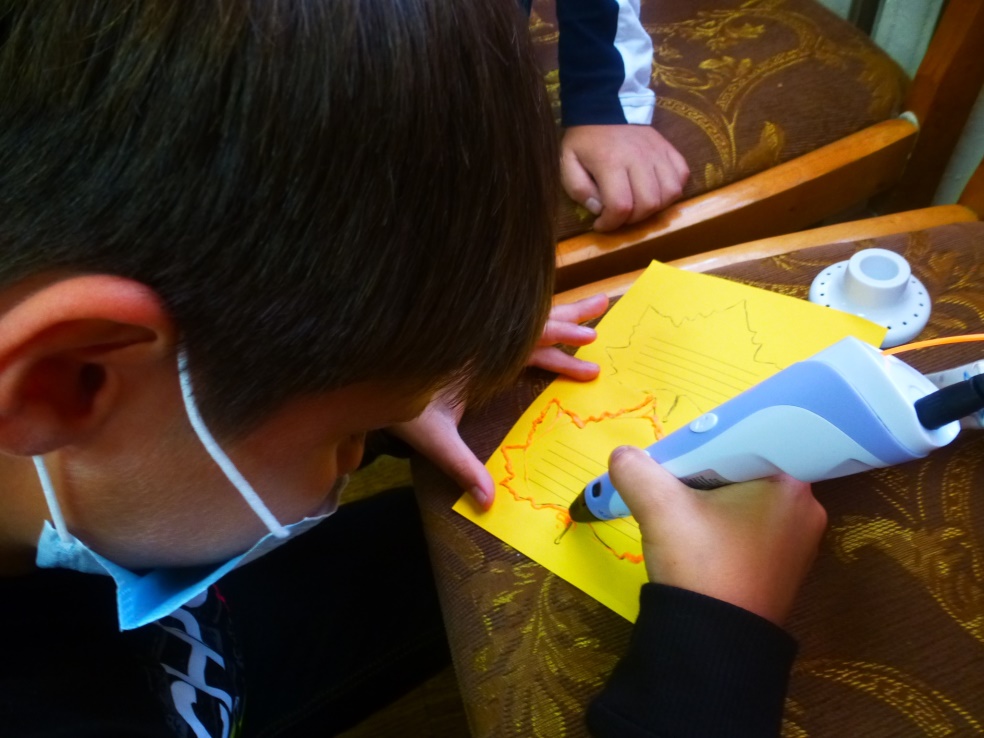 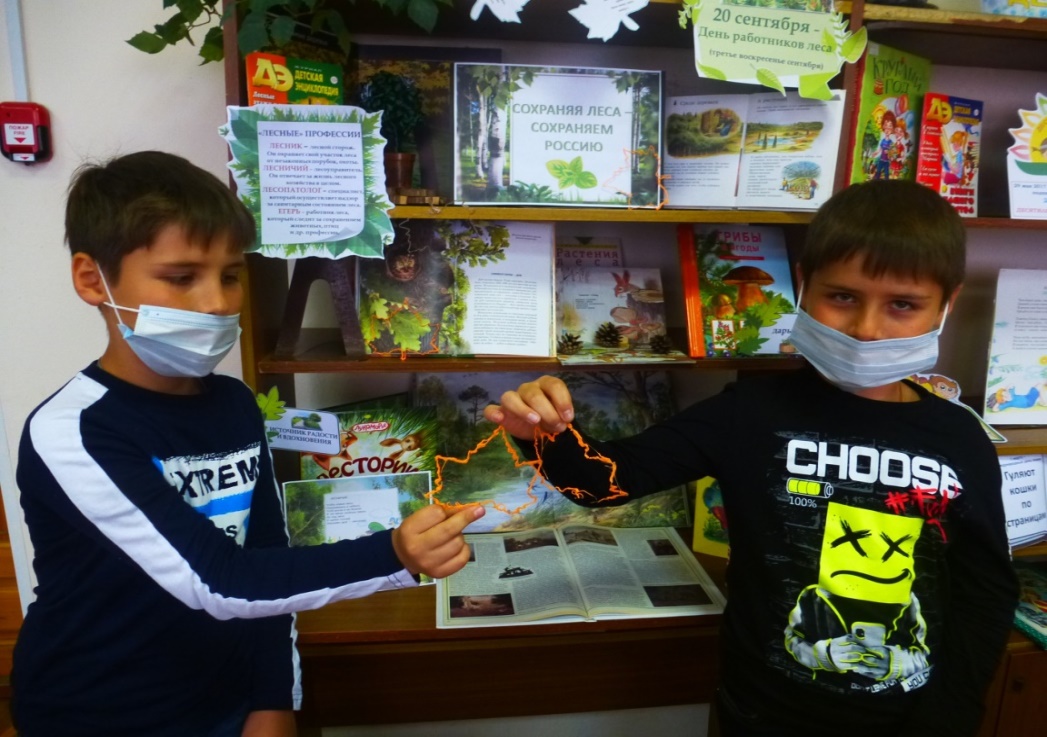 Интерактивная выставка 
"Юному школьнику"
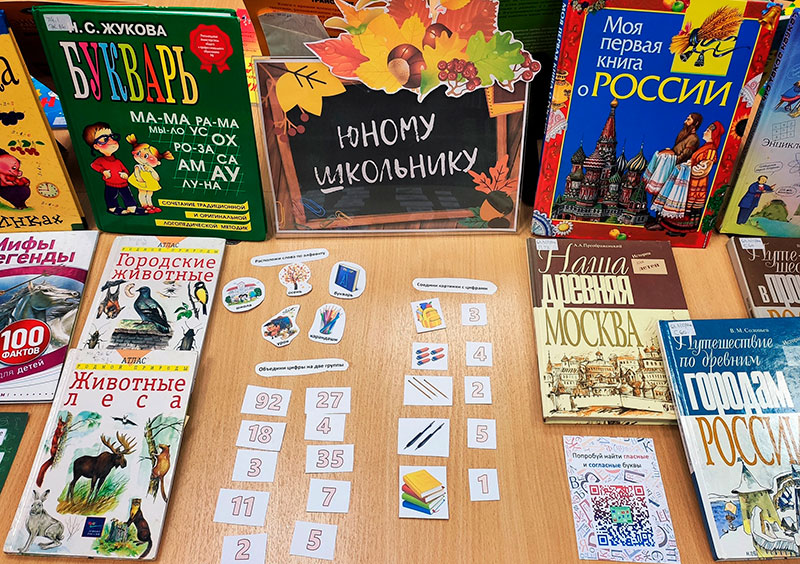 Интерактивная карта с QR-кодами 
«Улицы микрорайона Завеличье»
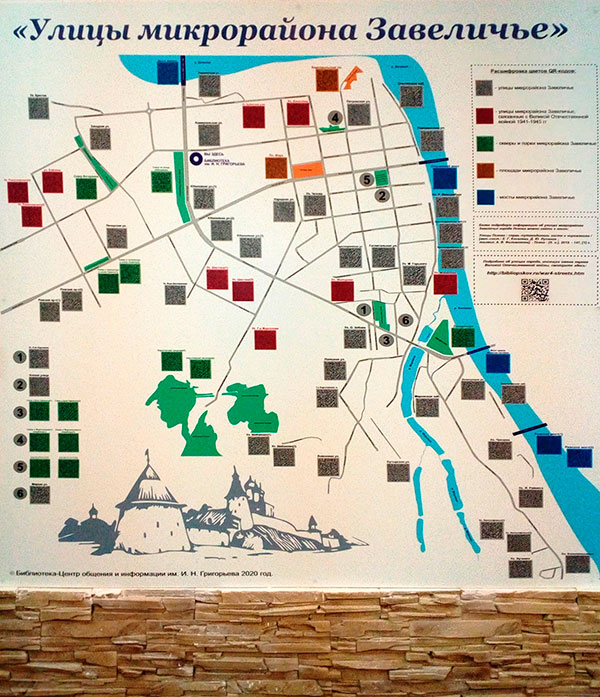 Наши необычные мероприятия
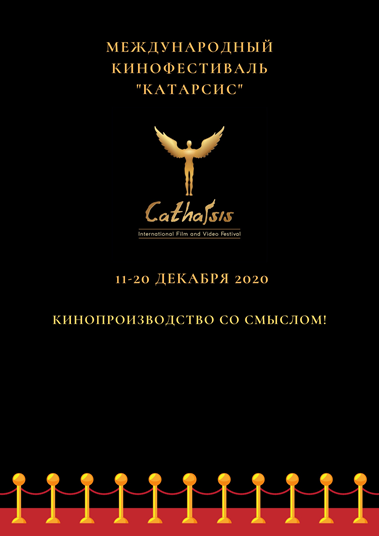 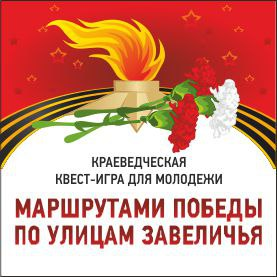 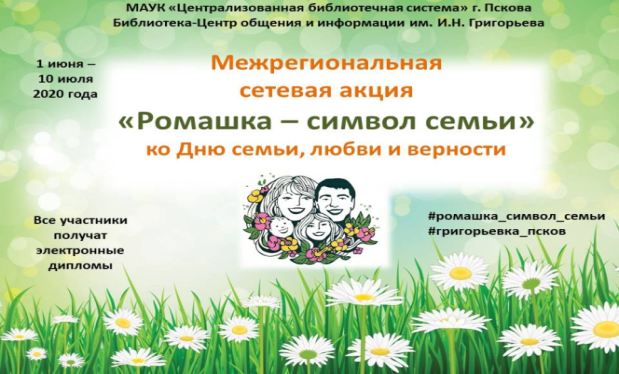 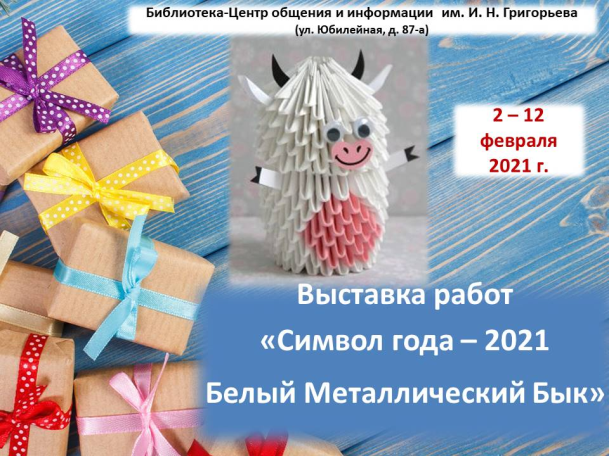 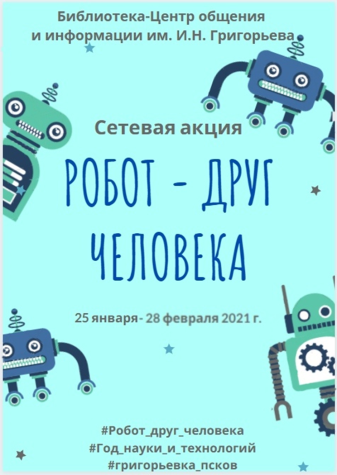 VI краеведческая квест-игра 
«Маршрутами Победы 
по улицам Завеличья»
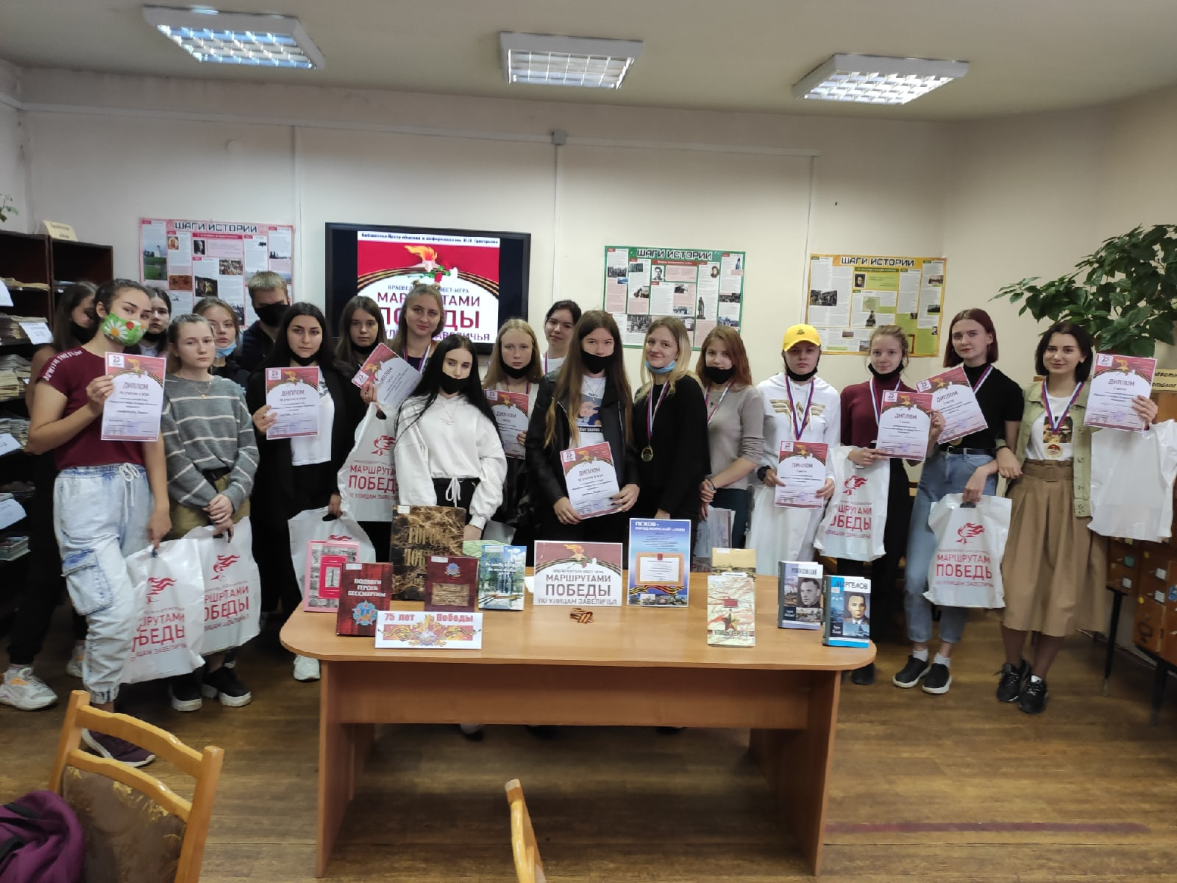 Сетевая акция 
«Ромашка – символ семьи»
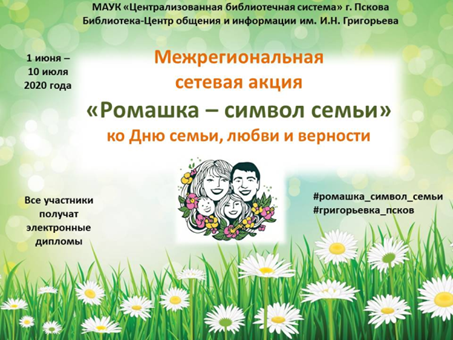 Межрегиональная
сетевая акция "Робот - друг человека"
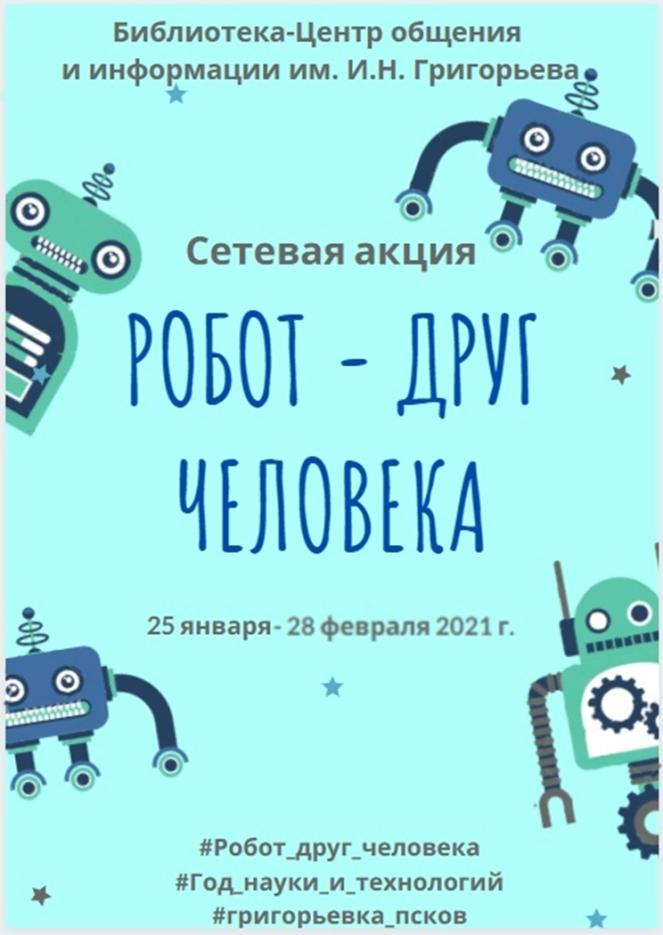 Акция «Новогодняя адвент-ёлка 
для исполнения желаний»
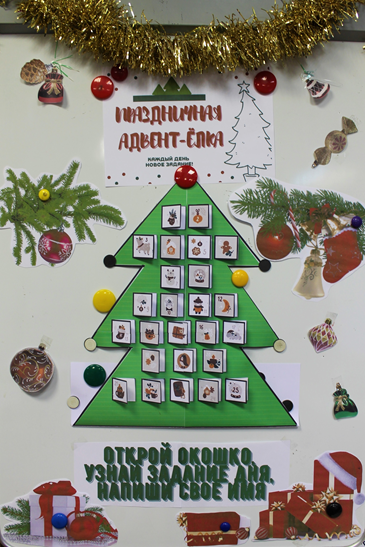 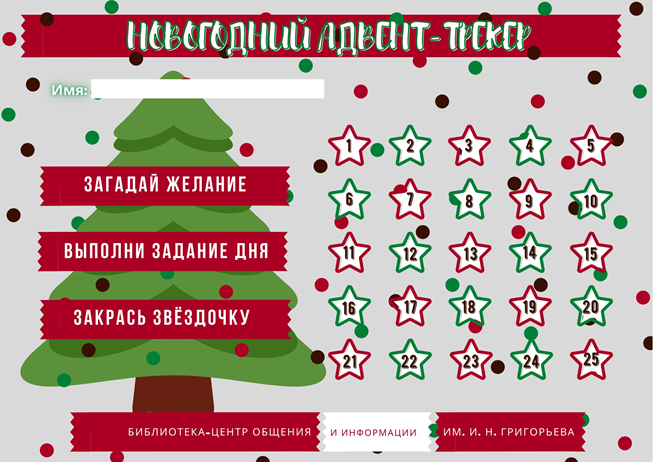 Акция «Новогодняя адвент-ёлка 
для исполнения желаний»
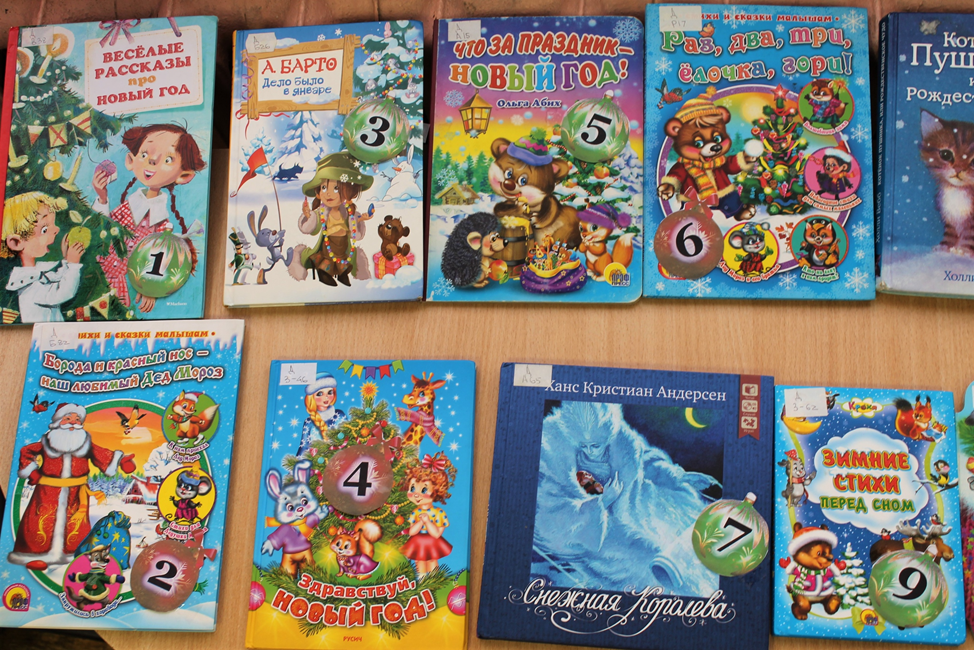 Акция «Новогодняя адвент-ёлка 
для исполнения желаний»
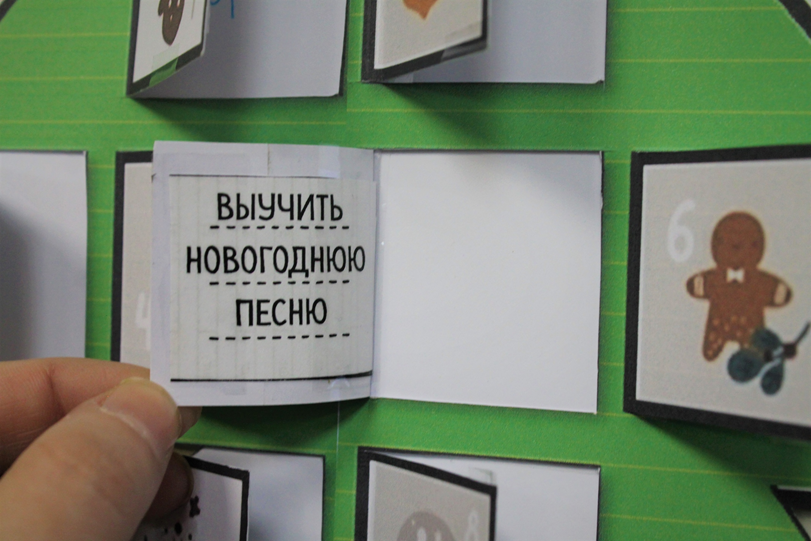 Акция «Новогодняя адвент-ёлка 
для исполнения желаний»
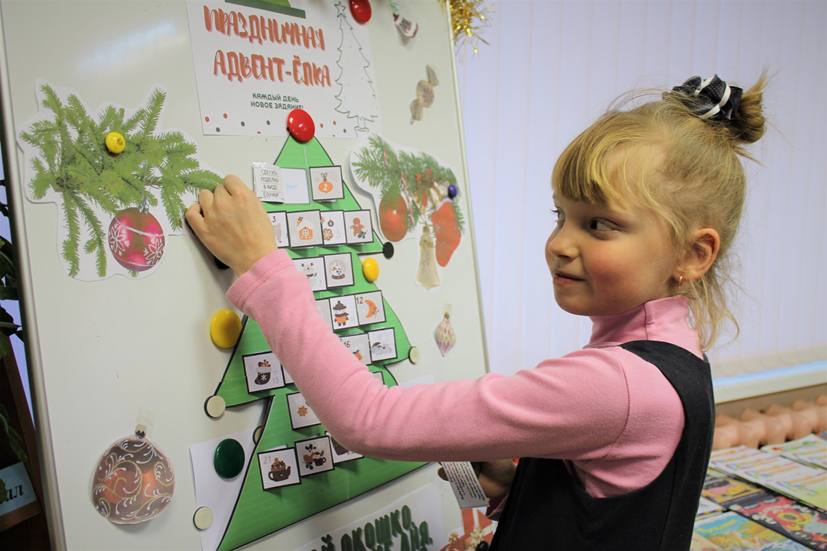 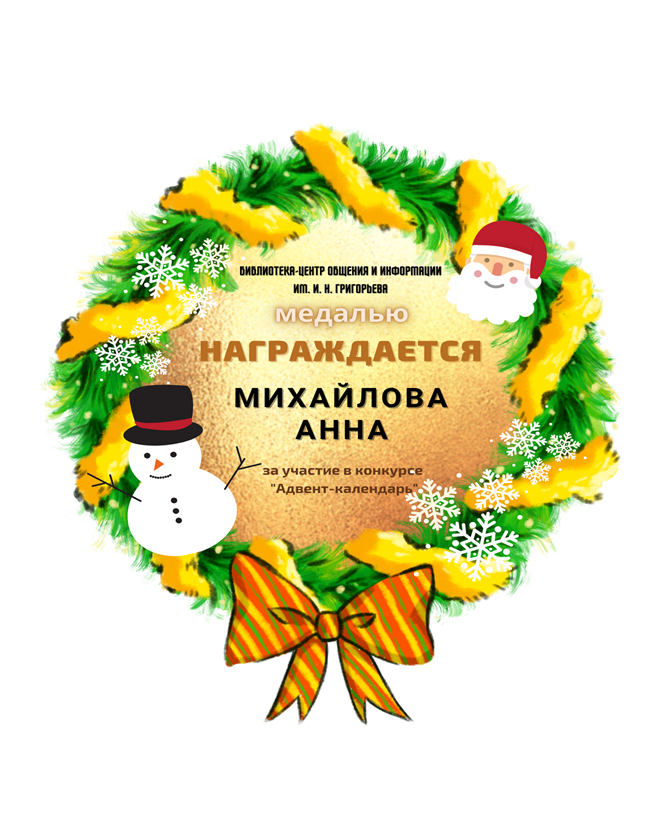 Поэтическая акция-игра 
«Ёлочный базар»
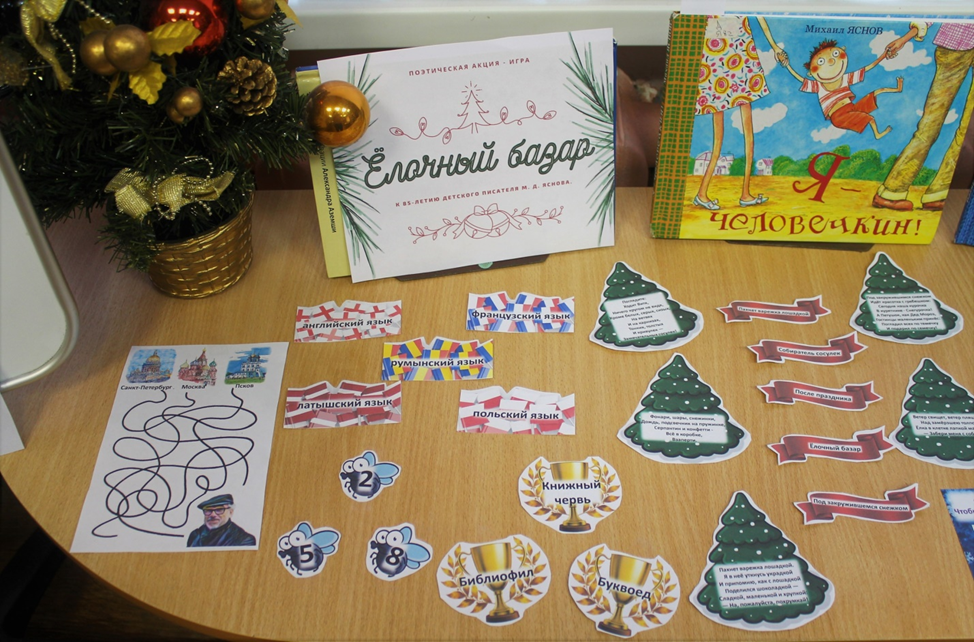 Интеллектуальная акция 
"Тайны занимательной науки»
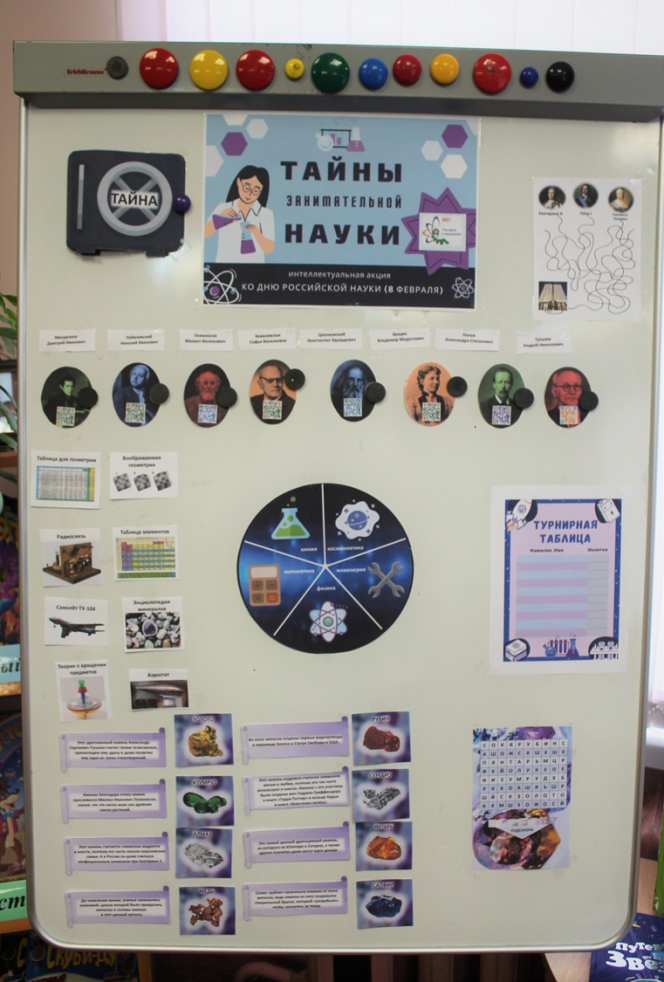 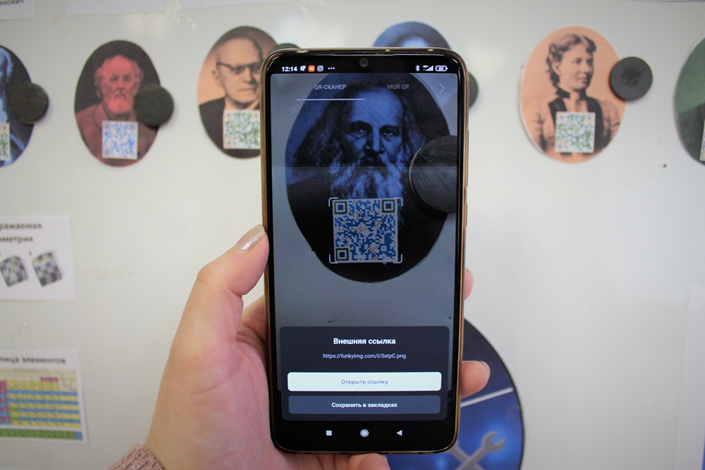 IV Международная акция «Читаем Григорьева вместе»
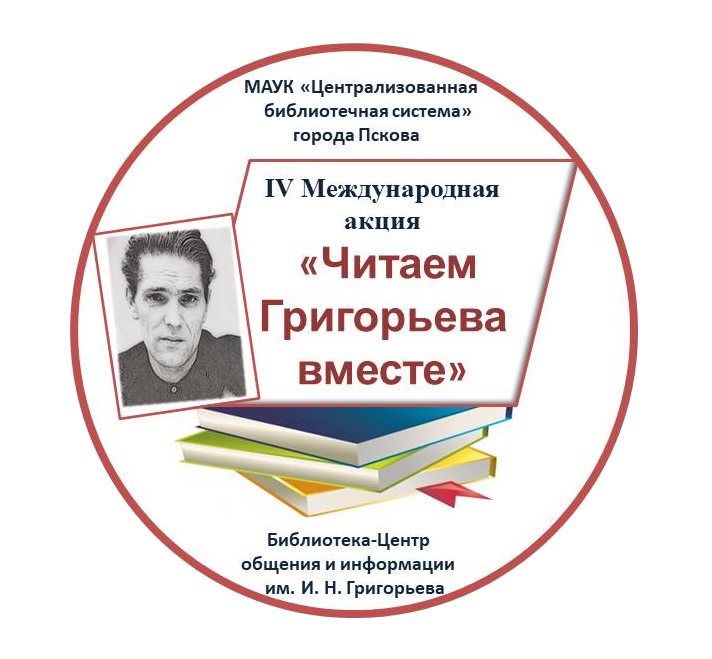 https://vk.com/event158009132
III Международный кинофестиваль 
«Катарсис»
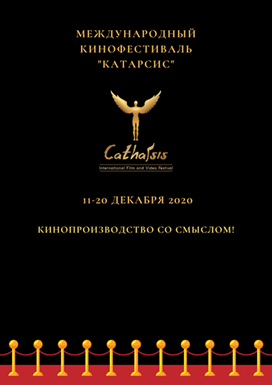 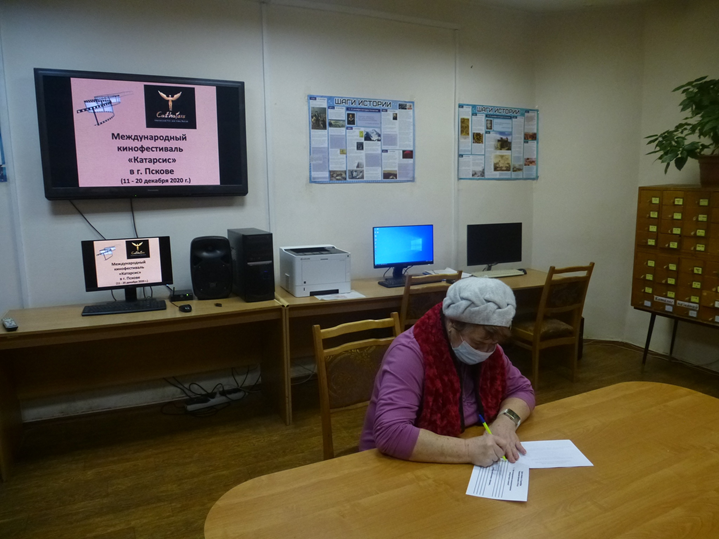 «Облако слов» марафона «Здоровый образ жизни. Кто ЗА?»
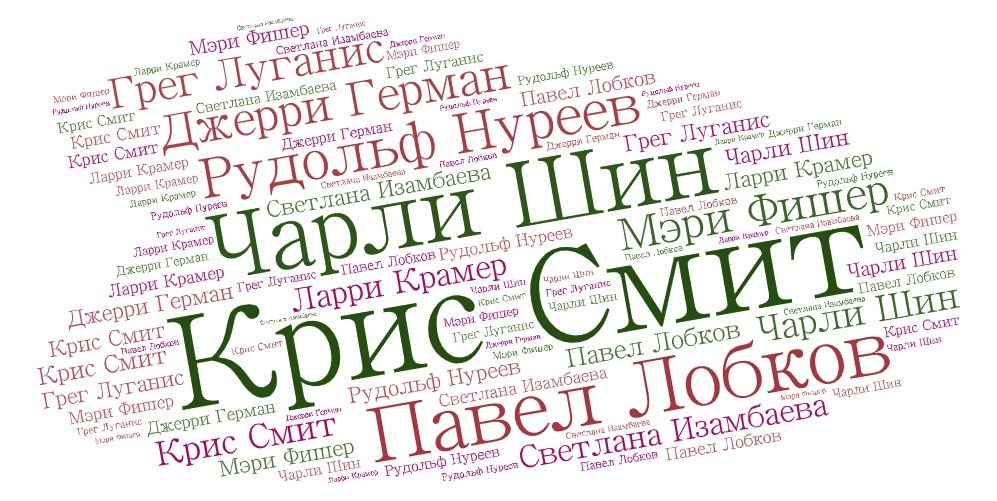 Марафон «Здоровый образ жизни. 
Кто ЗА?»
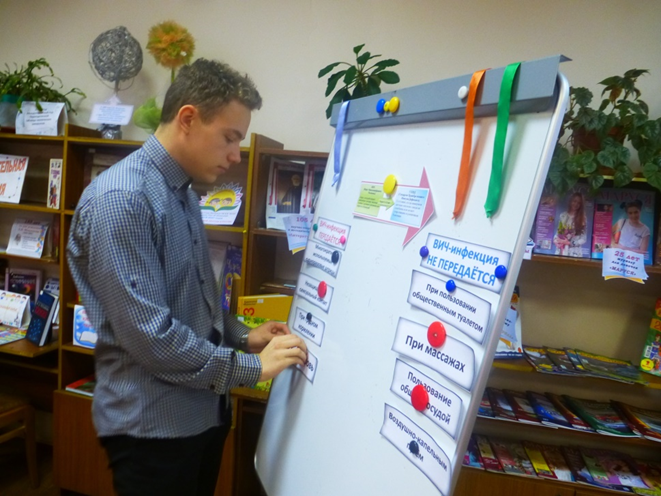 Онлайн-викторины
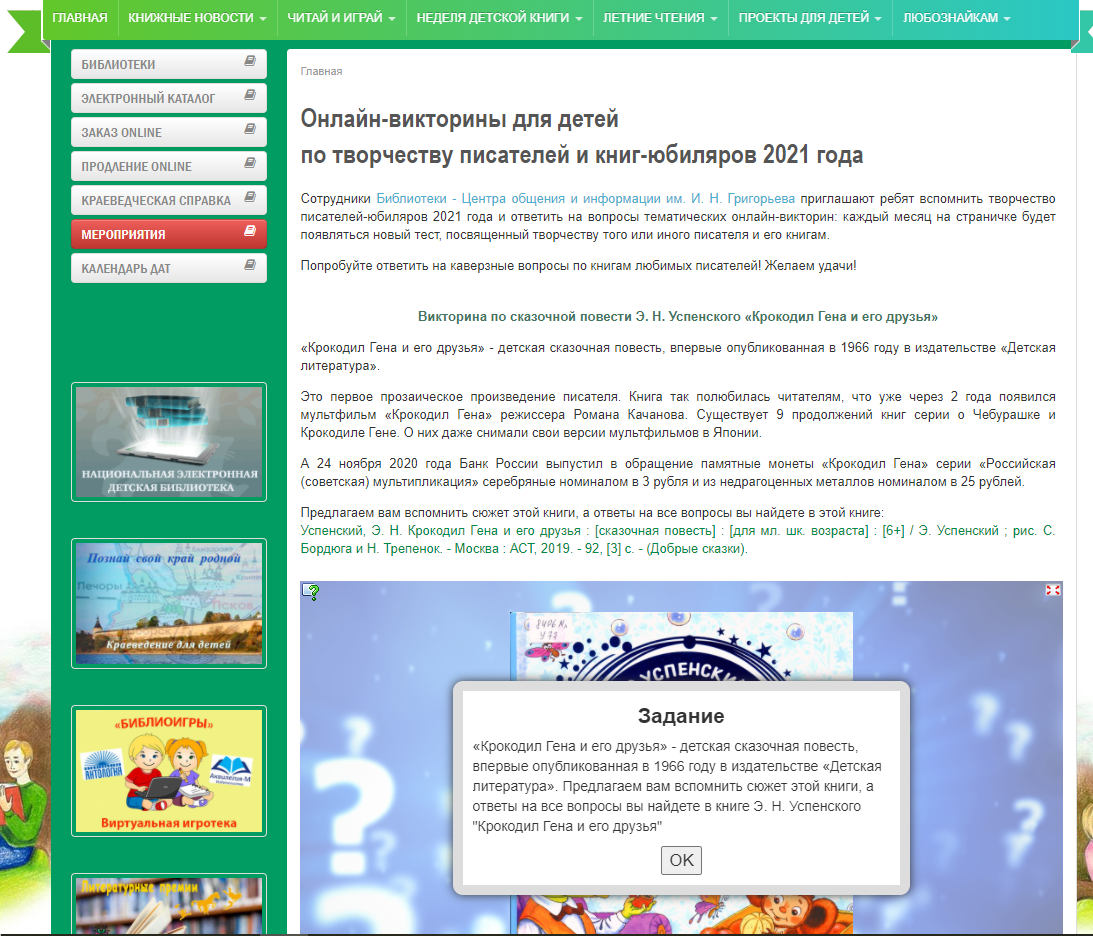 https://bibliopskov.ru/4children/virtual_viktorines2021.htm
Онлайн-викторина 
по сказкам братьев Гримм
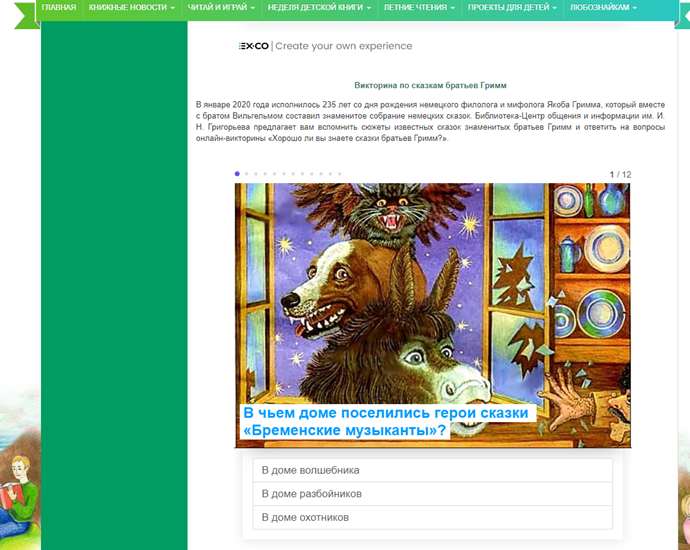 Онлайн-викторина 
по книге Б. Житкова «Рассказы о животных»
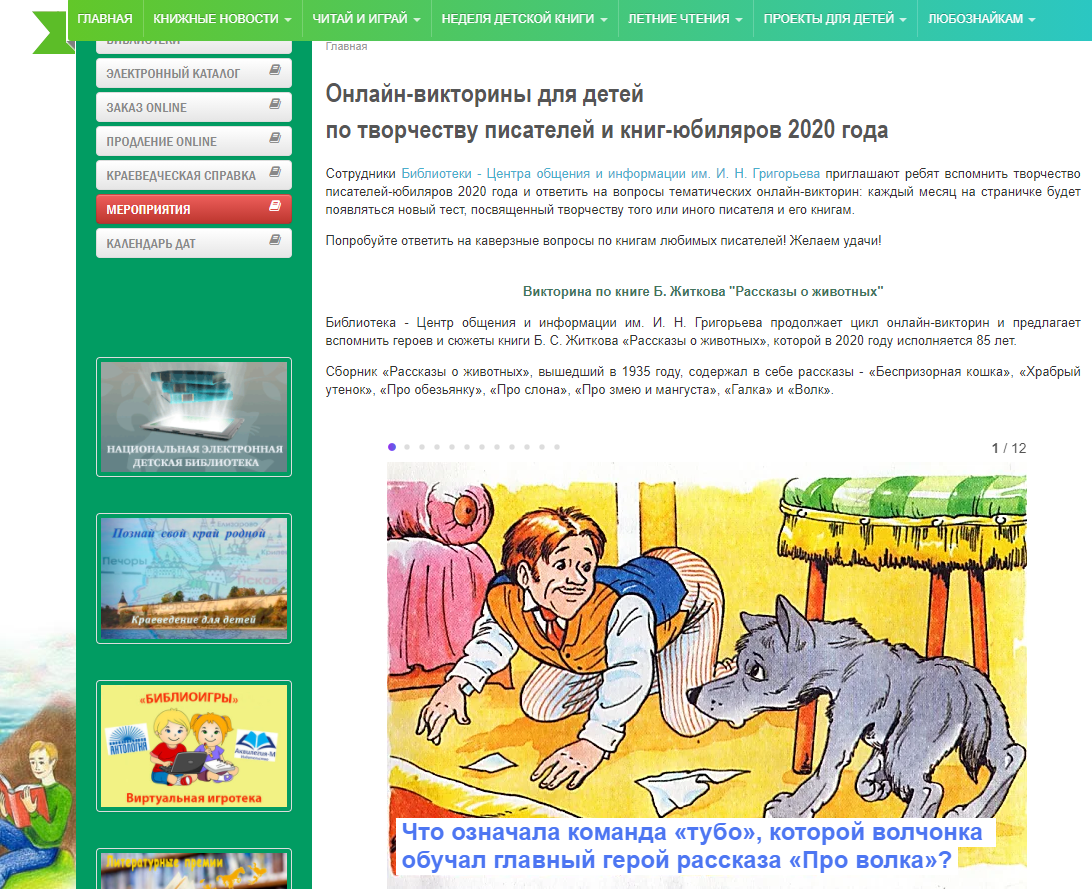 Видео-чтения
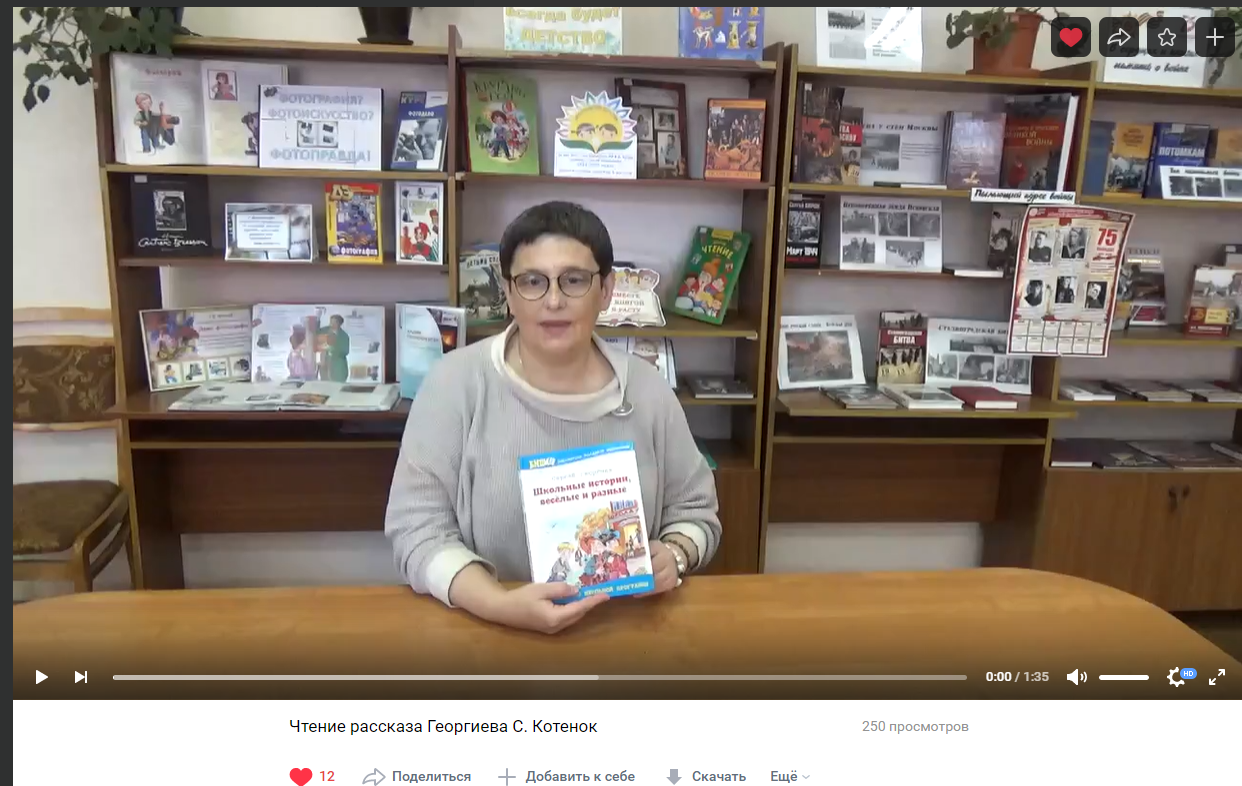 Видео-обзоры новых журналов для детей
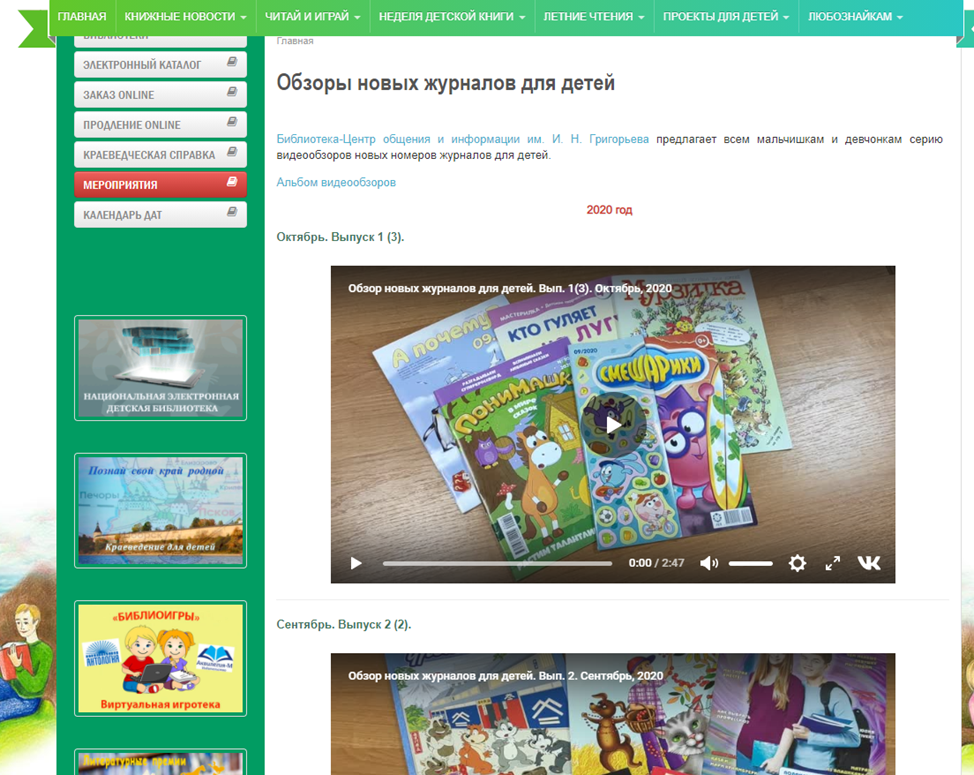 http://bibliopskov.ru/obzory.htm
Электронный указатель 
«Животные и растения в поэзии 
И. Н. Григорьева»
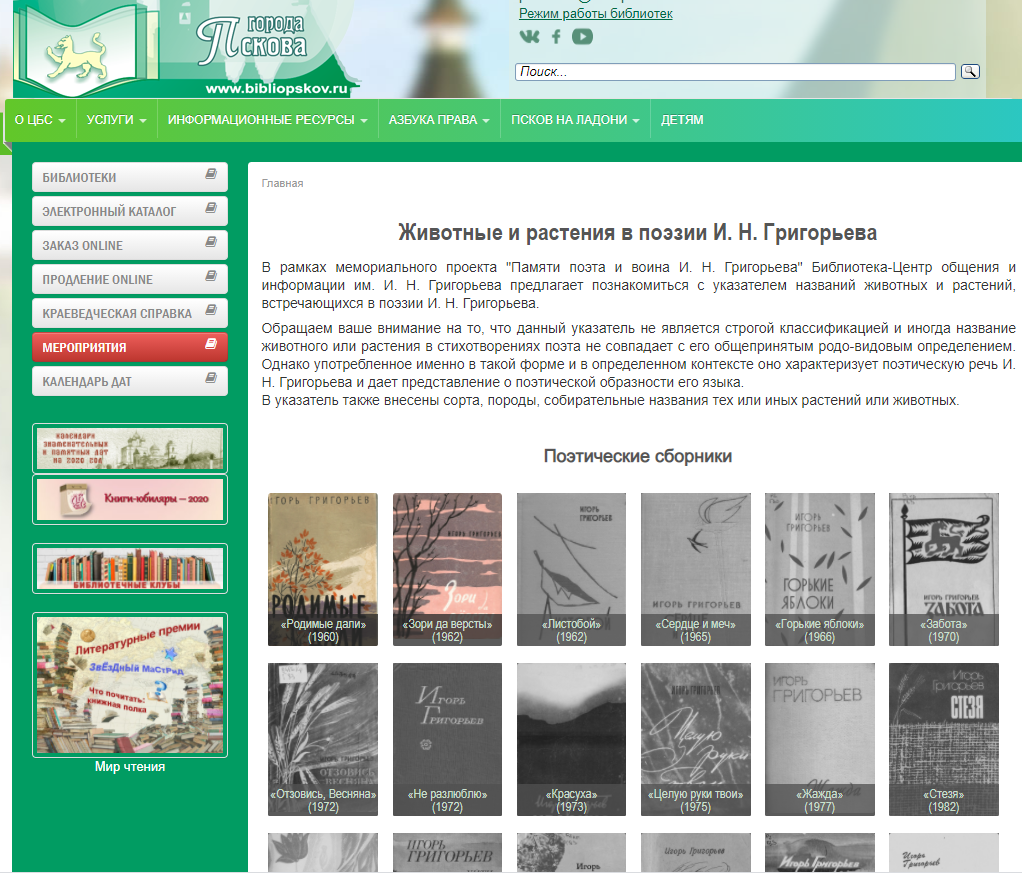 http://bibliopskov.ru/grigoriev_ukazatel.htm
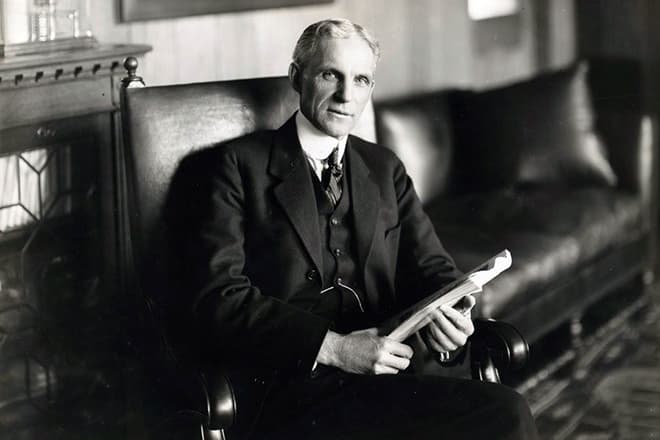 «Если у тебя есть энтузиазм, 
ты можешь совершить 
все, что угодно. 
Энтузиазм – это основа 
любого прогресса». 
Генри  Форд
Спасибо за внимание!
Библиотека-Центр общения 
и информации им. И.Н. Григорьева
Адрес: 180016, г. Псков, ул. Юбилейная, д. 87а
Тел.: 8 (8112) 57-16-15
Е-mail: bco@bibliopskov.ru
На сайте библиотек г. Пскова - http://bibliopskov.ru/vistavka-bco1.htm
Группа "Библиотека - Центр общения и информации им. И.Н. Григорьева" ВКонтакте - https://vk.com/club78900225
Инстаграм - @grigoryevka_pskov